Výrobkové a procesní inovace, vědecko-technický rozvoj
NAUKA O PODNIKU (př.4)
Vědecko-technický rozvoj, výrobkové a procesní inovace
Schumpeterova triáda, výrobkové a procesní inovace
Kroky inovačního procesu
Kvantitativní a kvalitativní stránka inovačního procesu
Schumpeterova triáda, výrobkové a procesní inovace
vědecko-technický rozvoj = podmínka udržení a upevnění postavení podniku na trhu (a nebo také způsob obživy)

Cíl VTR: 
výrobková inovace - zdokonalovat vyráběné výrobky a poskytované služby
procesní inovace - zlevňovat a zproduktivňovat používané výrobní (technologické), řídící a správní postupy
smíšená (sdružená, kombinovaná) inovace – kombinace výše
Schumpeterova triáda, výrobkové a procesní inovace
Joseph A. Schumpeter
inovace = hnací motor podnik. činnosti
nové kombinace výrobních činitelů
hlavní prostředek, který
uvádí do chodu kapitalistický stroj a
je zdrojem získání
nových výrobků, (výrobek)
nových trhů a (výrobek)
forem organizace průmyslu. (proces)
Joseph A. Schumpeter
Josef Alois Schumpeter (8. února 1883, Třešť - 8. ledna 1950, Taconic, USA) byl akademický ekonom a politolog. Působil také jako ministr financí Rakouska a prezident soukromé banky.
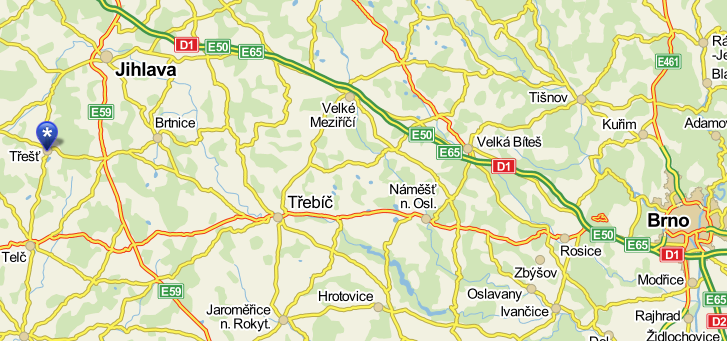 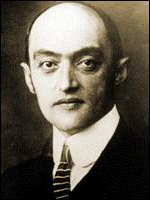 Joseph A. Schumpeter
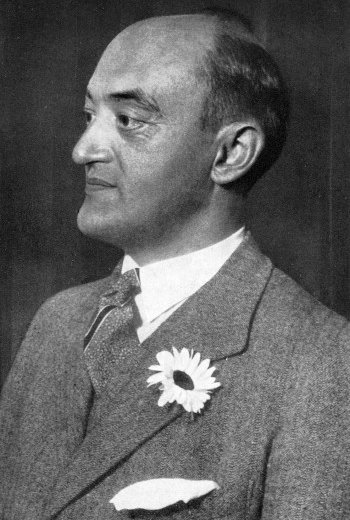 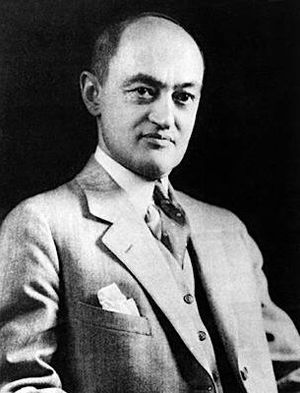 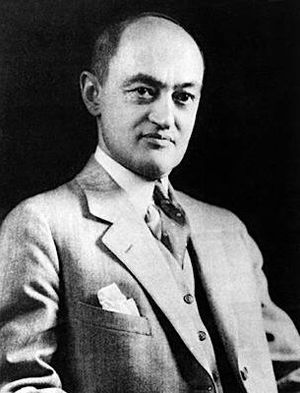 Schumpeterova triáda, výrobkové a procesní inovace
Schumpeterova triáda:

invence – inovace – imitace
invence = prvotní myšlenka
inovace = prvotní zhmotnění myšlenky 
			(první uvedení na trh nového výrobku, nové 				suroviny, nového technologického postupu apod.)
imitace = všechna další zhmotnění 
			(další uvádění na trh)
v celosvětovém měřítku
Současné pojetí inovace
Vše, co se pozorovateli jeví jako nové…

Členění inovací z věcného hlediska:
výrobkové
procesní
kombinované
Členění z hlediska životního cyklu:
výrobkové inovace
výrobkové varianty 
vyřazování výrobku
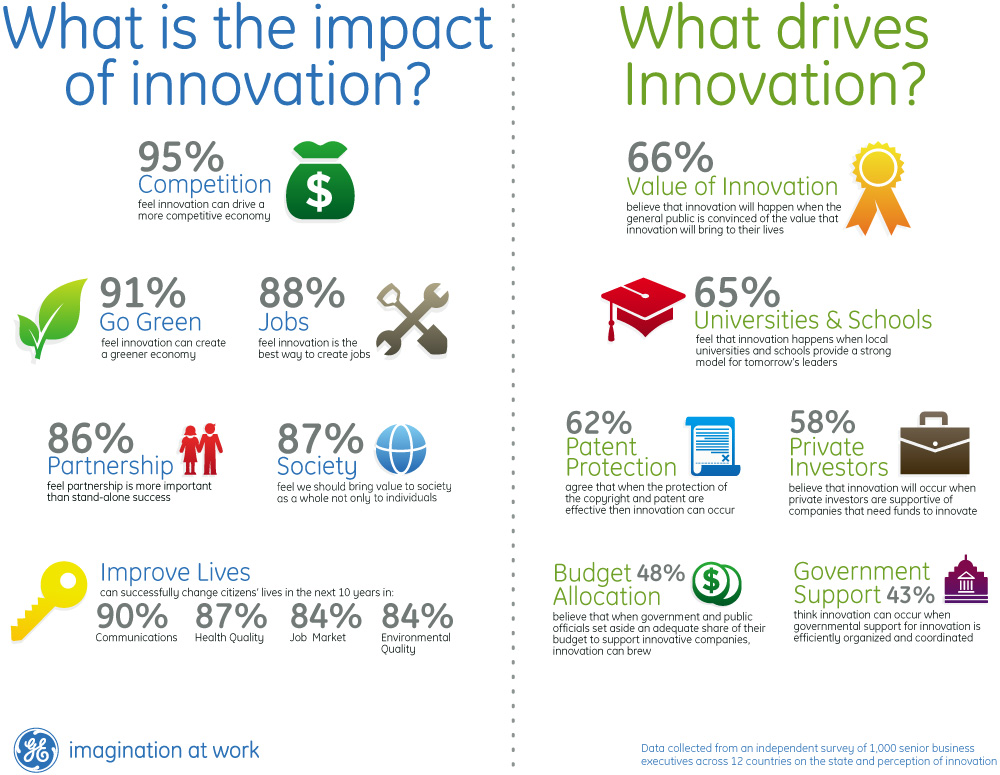 Lenost/neinovativnost/nezájem
Obecně známé závěry – status quo, obvyklé podniky
Obvyklé řešení problému, obvyklá struktura BP/DP
Invoace se skrývá v jinými:
přehlédnutých
ignorovaných
zapomenutých
spojeních
myšlenkách
představách
názorech
Například vymýcení pralesu – vymýcení kmene, který léčil infekce neznámým lékem
Vymýcení jazyka. Který to popisoval
Likvidace age of reason – náboženské přesvědčení – renesance (da Vinci)
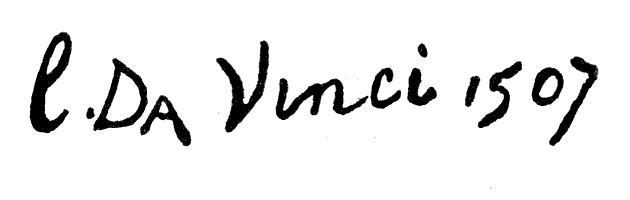 Výrobkové inovace
zaměřeny na vytváření výrobků zcela nových
založených na nových konstrukčních koncepcích a principech (diferenciace)
uspokojujících zcela nové potřeby (diverzifikace)
Cílem je:
náhrada zastaralých výrobků
snaha o zachování tržního podílu
získání nových trhů
Výrobková politika (těžiště)
výrobkové inovace
výrobkové varianty
vyřazování výrobku
diferenciace výrobku
diverzifikace výrobku
horizontální 
diverzifikace
vertikální 
diverzifikace
laterální 
diverzifikace
Těžiště rozhodování v oblasti výrobkové politiky
Ceny faktorů
…
Kvantitativní a kvalitativní stránka inovačního procesu
Inovace:
diferenciace výrobků = doplnění výrobkové linie o nový výrobek
diverzifikace výrobků = zavedení nové výrobkové linie
horizontální – zavedení výrobku na stejném výrobním stupni
vertikální – výrobek odpovídající následné nebo předcházející etapě výroby
laterální – výrobky zcela rozdílného typu
Procesní inovace
technologické inovace
inovace v řízení a správě

Cílem je:
Snížení nákladů:
materiálové spotřeby
mzdových nákladů
snížení spotřeby energie
zmetkovitosti
zlepšení pracovních podmínek
zmenšení zatížení životního prostředí
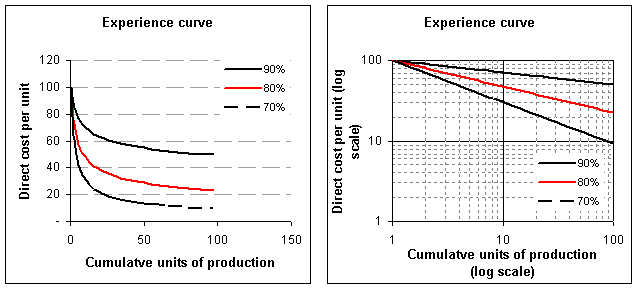 Výfuky…
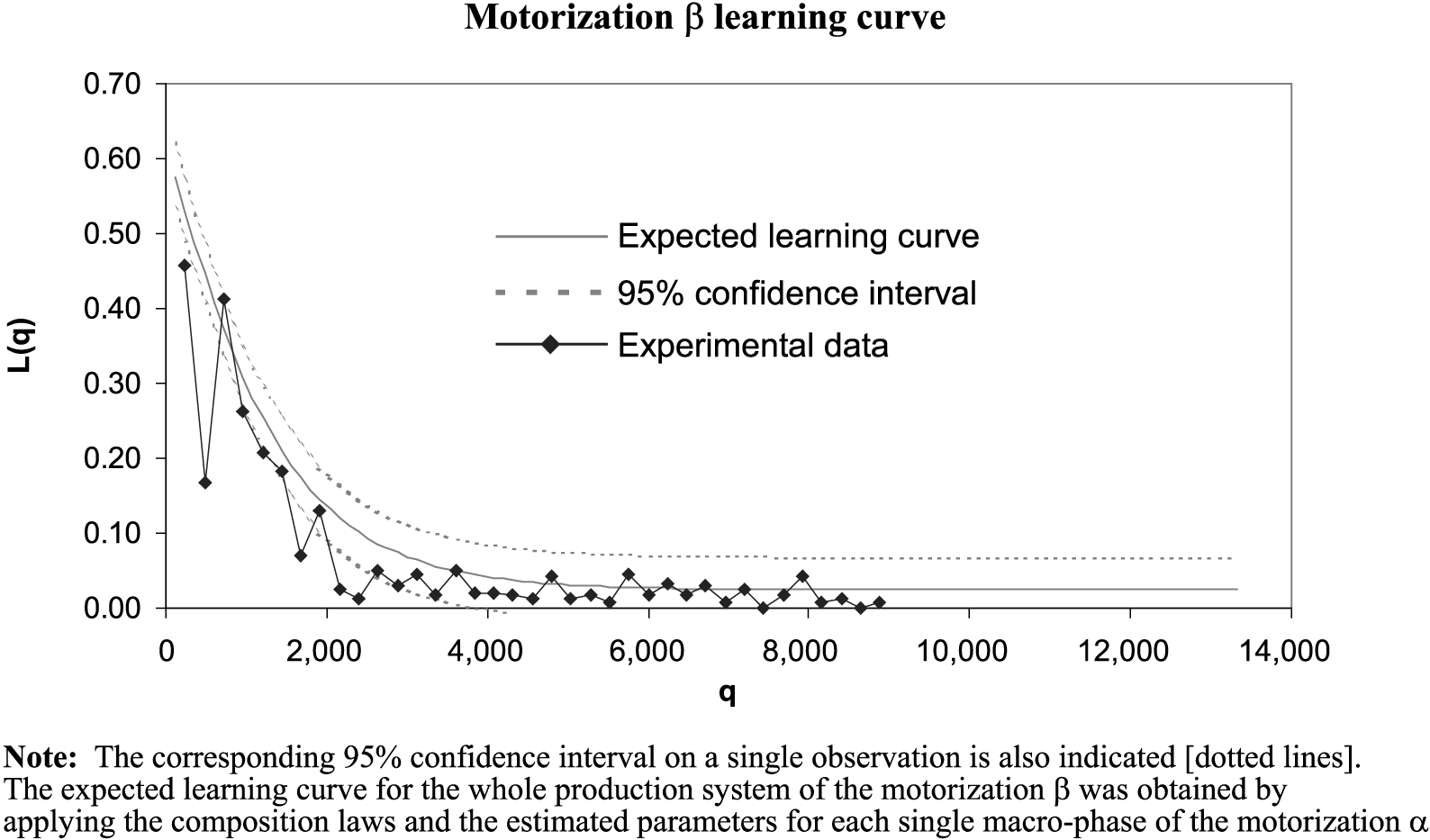 FORD
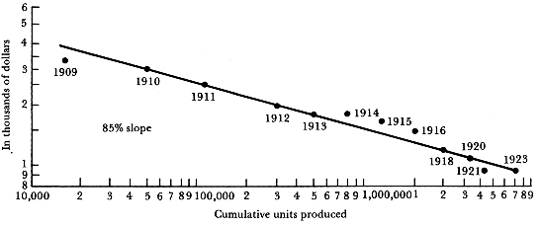 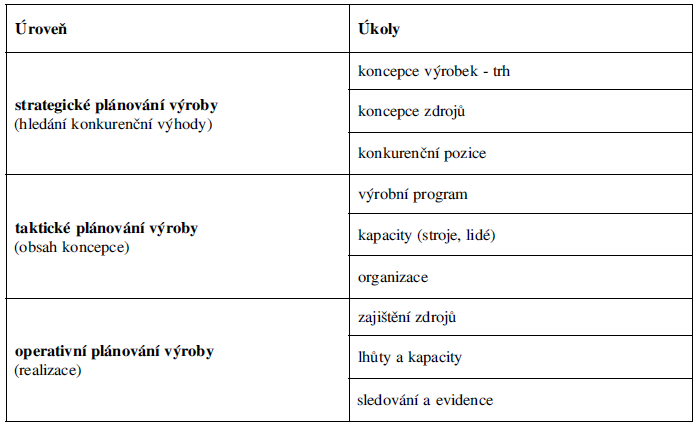 Nauka o podniku II
Strategické řízení výrobyprocesní a výrobková inovace
výrobní program - účast na rozhodování o zásadních směrech rozvoje výrobního programu, spolurozhodování o zakázkách velkého objemu,
kapacity a zařízení - zásadní směry rozvoje a racionalizace, rekonstrukce, objem a dislokace zdrojů (investic),
plánování a řízení výroby - koncepce a metody plánování a řízení výroby, koncepce využití informačních technologií v řízení výroby,
řízení jakosti - koncepce řízení jakosti výroby (například rozhodnutí o akreditaci dle ISO), dlouhodobé trendy vývoje a opatření v oblasti jakosti výroby,
řízení zásob - způsob zajišťování, rozhodování o klíčových dodavatelích, objem a dislokace, racionalizace,
pracovní síla - zvyšování kvalifikace, motivace, mzdová politika, vztahy s odbory,
organizace - organizační struktura, centralizace a decentralizace řízení, typ organizace výroby, role, pravomoci, odpovědnosti,
integrace - systém vnitřního ekonomického řízení, vztahy se zákazníky, dodavateli atd.
Taktické řízení výrobyprocesní a výrobková inovace
Plánování výroby
výrobní program (krátkodobý, dlouhodobý)
které druhy (co) 
v určitém období vyrobit (kdy) 
v jakém množství (kolik) 
výrobní proces (krátkodobý, dlouhodobý)
jakými výrobními postupy (jak)
během kterého období (kdy) 
ve kterých nákladových střediscích se má plánované množství výrobků vyrábět(kde)
připravenost výrobních faktorů pro výrobu
Kroky inovačního procesu
Podnik se bez inovací neobejde. (dobrovolná a nedobrovolná inovace)
Inovace musí být pečlivě připraveny.
Východiskem je umístění výrobků na trhu.
Poptávka

Konkurence
Silná
Slabá
Silná
masové trhy
- velké obraty
- malé ziskové marže
smršťující se trhy
- nadbytečné kapacity
- klesající obraty
- (značné) ztráty
Slabá
trhy budoucnosti
- chybějící technická řešení
výklenky trhu
- malé obraty
- velké ziskové marže
Umístění výrobku na masových trzích a ve výklencích trhu
Kroky inovačního procesu
Výrobek by měl být umístěn na tržním segmentu, kde je:
velká poptávka
konkurenční nabídka velmi malá 
	(= ideální stav x neexistuje)
pro umístění výrobků přicházejí v úvahu
masové trhy
výklenky trhu
smršťující se trhy
Výrobkové inovace
jsou potřebné z hlediska budoucího růstu podniku, ale současně
realizačně obtížné
nákladné
časově náročné
Nákladovost a efekt inovací
Obvykle náročné na implementaci
Učící se křivka
„rušení starého zavedeného pořádku“
Zavedení inovace
výkon/prodej
učení se, přijetí inovace
čas
Fáze inovačního procesu u výrobku podle Kotlera a Kusse
Tvorba námětů
Třídění a hodnocení námětů
Obchodní analýza námětů
Vývoj výrobků v užším slova smyslu
Tržní test
Zavedení a komercionalizace
Schematické vyjádření procesu výrobkové inovace
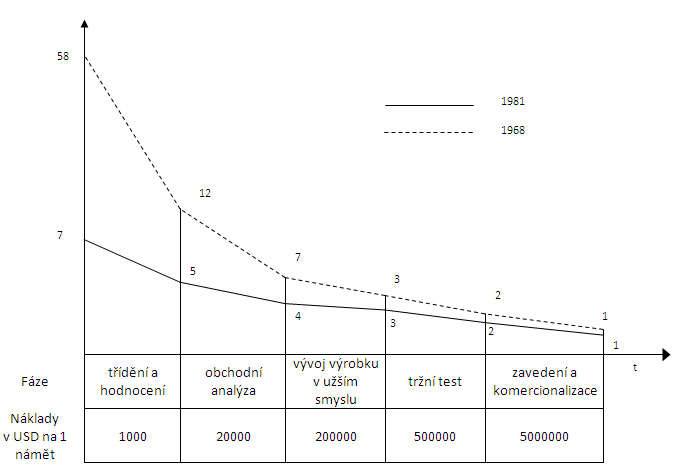 Idea
Generation
Screening
Idea
Evaluation
Development
Commercial
-ization
Strengths
	and 
weaknesses
Fit with
	objectives
Market 
	trends
Rough ROI
	estimate
Concept
	testing
Customer
	reactions
Rough
	estimates
	of cost, 
	sales,
 	profits
R & D
Develop
	model or
	service
	prototype
Test
	marketing
	mix
Revise plans
	as needed
ROI estimate
Finalize
	product and
	marketing
	plan
Start
	production
 	and marketing
“Roll out” in 
	select
	markets
Final ROI
	estimate
Ideas from:
Customers 
 	and users
Marketing
	research
Competitors
Other 
	markets
Company 
	people
Intermediaries
New-Product Development Process
Kvantitativní a kvalitativní stránka inovačního procesu
Výrobek = komplex hmotných a nehmotných znaků, kterými je schopen uspokojovat určitou potřebu.
Znak výrobku = příznačná užitečná vlastnost
Nejdůležitější atributy výrobku:
funkčnost
trvanlivost
ovladatelnost
hygieničnost
bezpečnost užití
estetická působivost
ekologická nezávadnost
Kvantitativní a kvalitativní stránka inovačního procesu
Strategie zavádění nových výrobků:
napodobovací strategie (klon, problematické, reverzní inženýrství)
inovační varianta (vlastní výzkum, tvorba patentu)
nákupní varianta (licence, akvizice, koupě patentu)
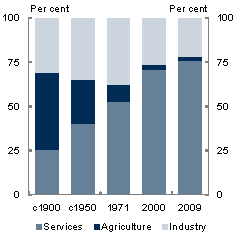 Struktura zaměstnanosti G7
Vazba na životní cyklus
výrobkové inovace – předcházejí uvedení výrobku do výroby a jsou spojeny
s fází pronikání
výrobkové varianty – jsou uváděny do výroby ve fázi zralosti
vyřazování výrobku – uzavírá životní cyklus a přistupuje se k němu obvykle
ve fázi degenerace
Životní cyklus výrobku
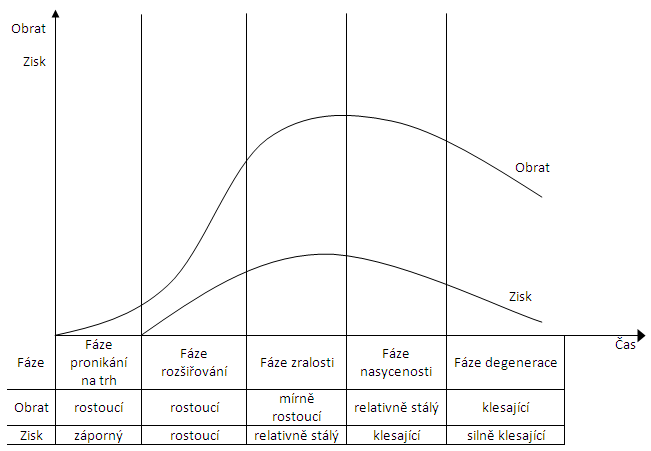 Životní cyklus organizace
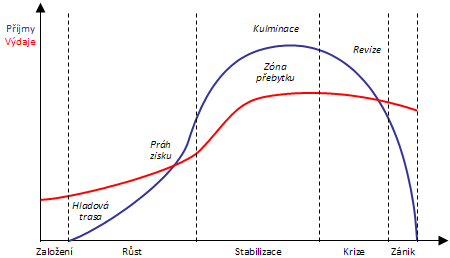 Fáze celého podniku
Životní cyklus výrobku a jeho vazby na další oblasti podniku
Životní cyklus výrobku (prodej, zisk)
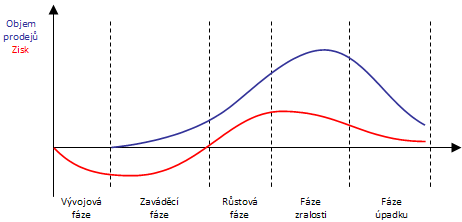 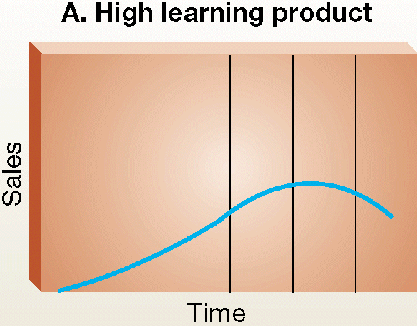 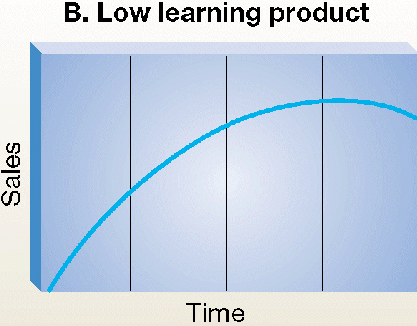 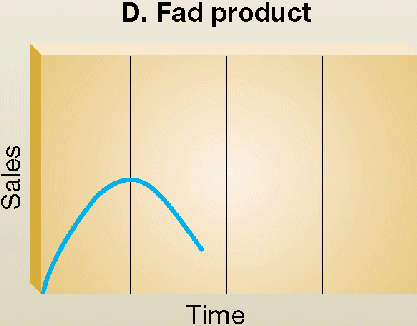 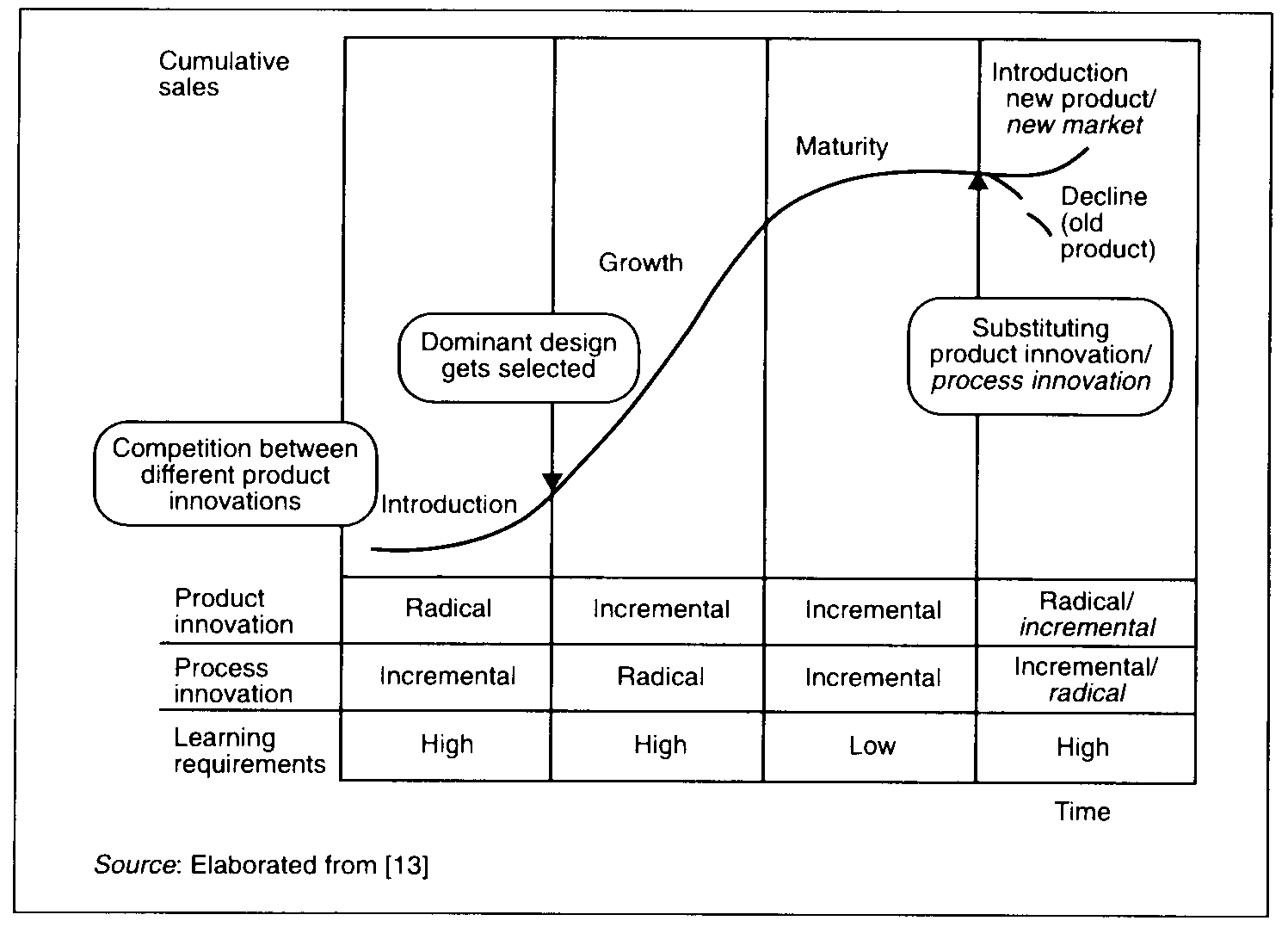 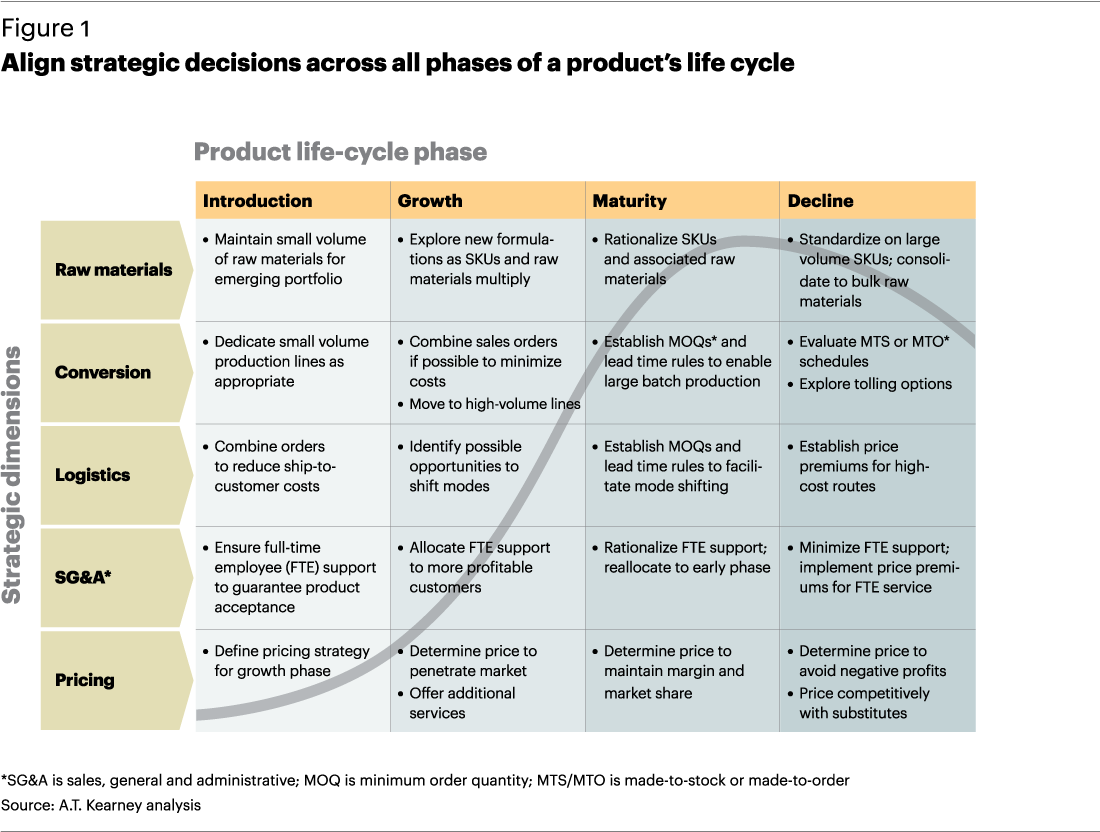 SKU - Stock keeping unit
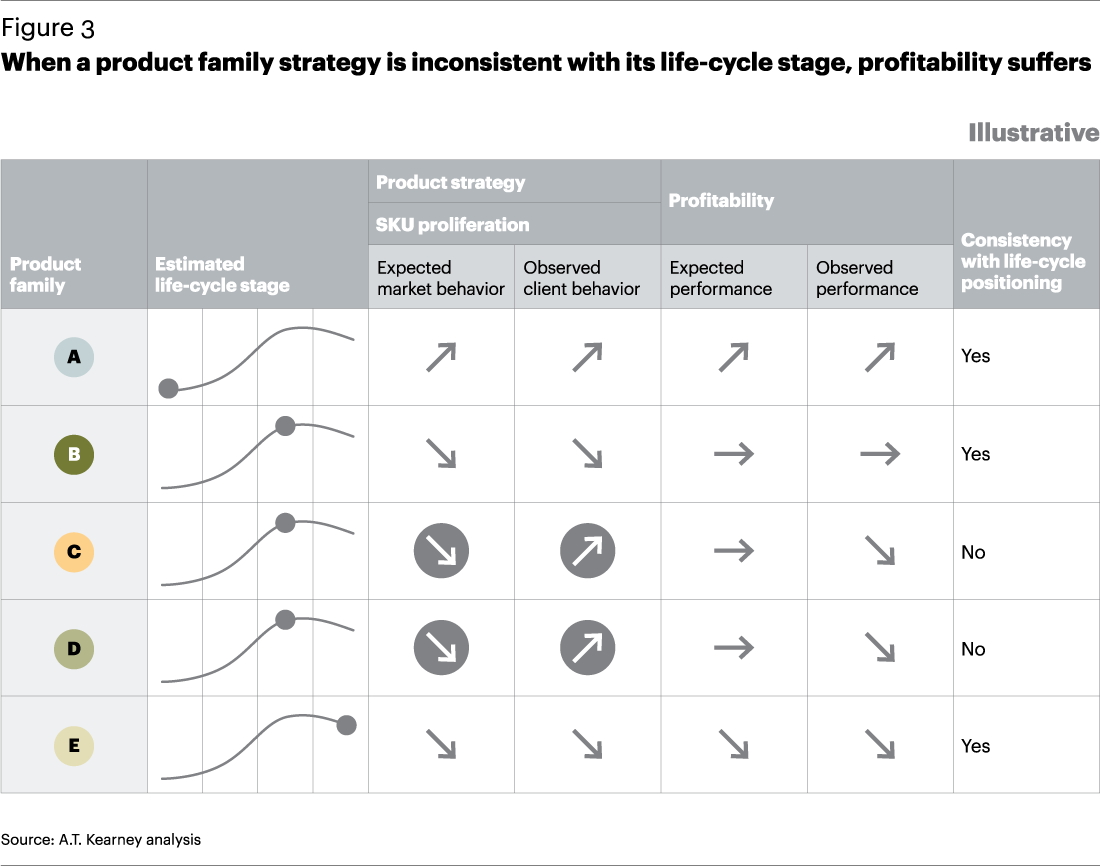 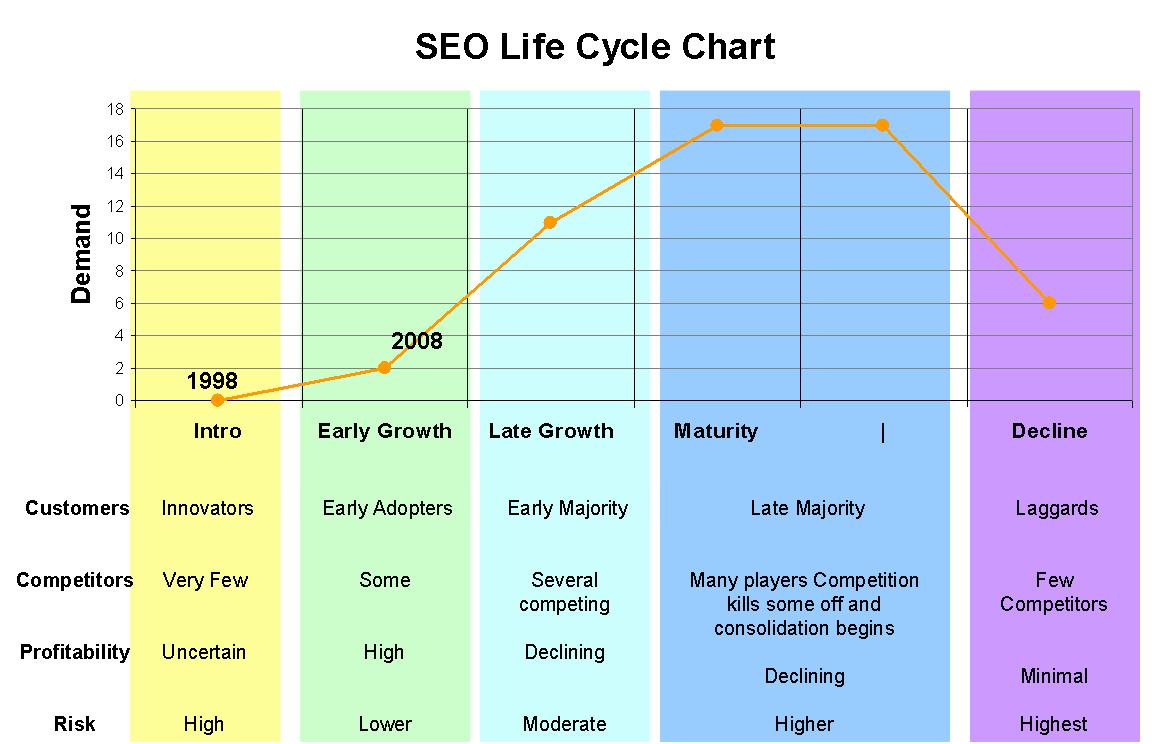 BCG
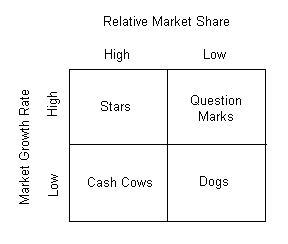 Nepovedené inovace
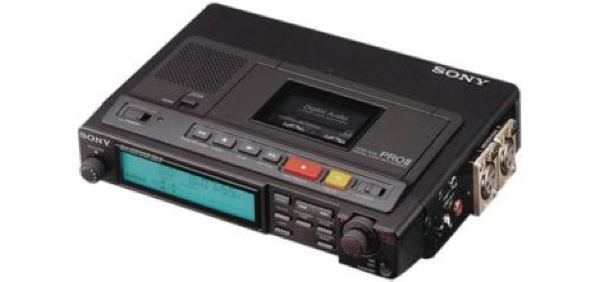 Ne všechny inovace se povedou
Výrobkový fail


Procesní fail
MALL.cz – zavedení SAP
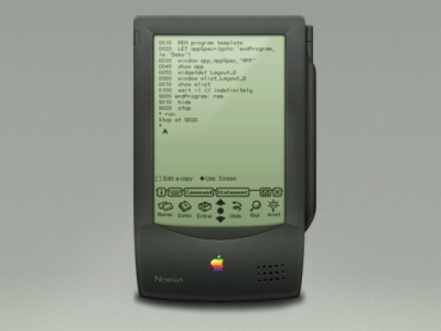 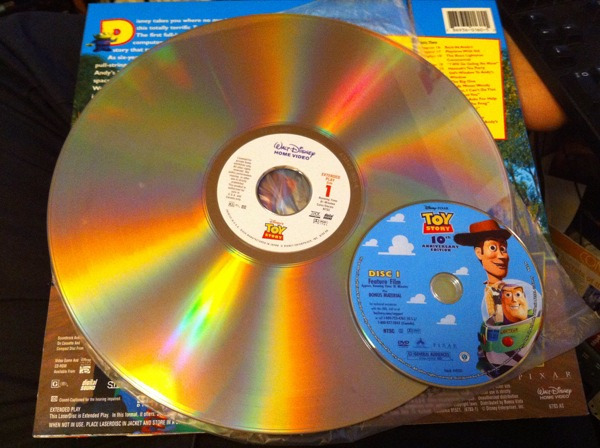 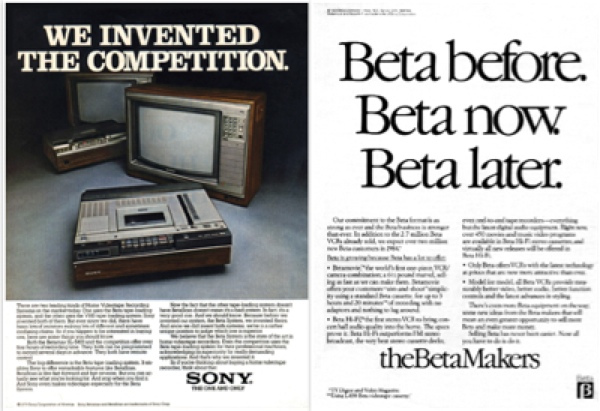 Historie
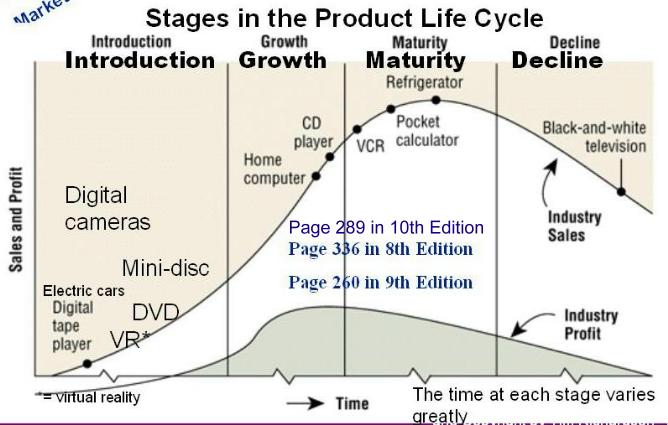 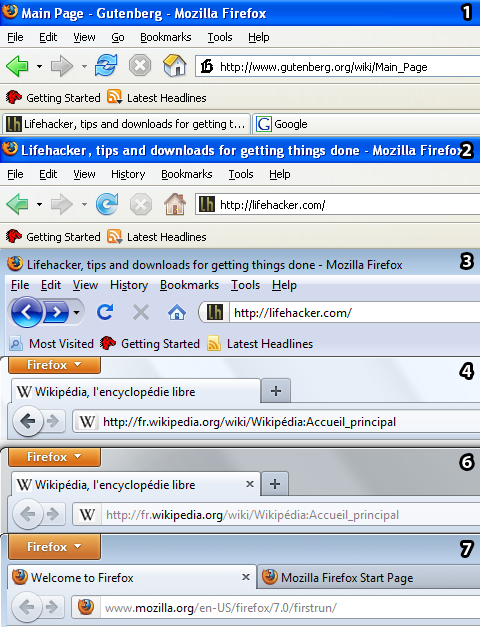 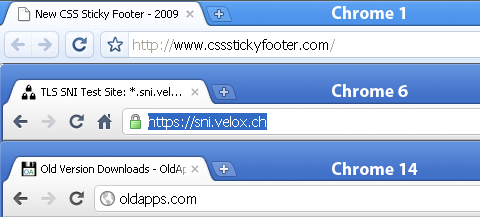 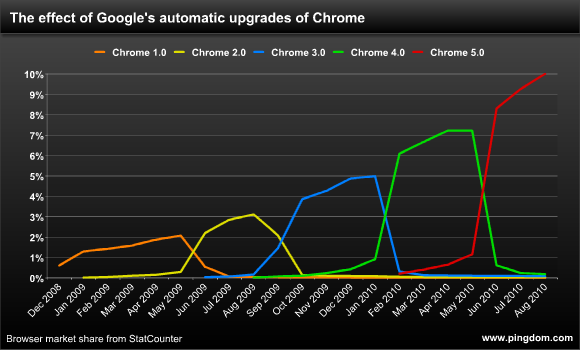 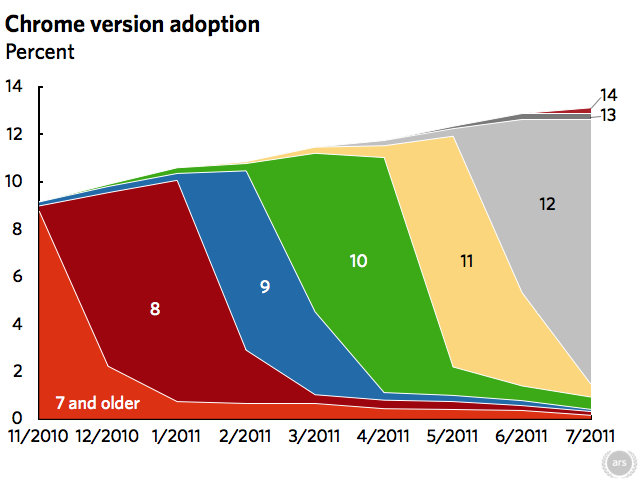 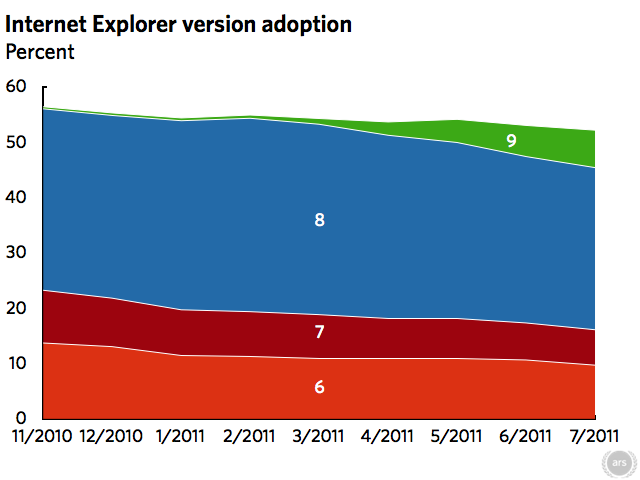 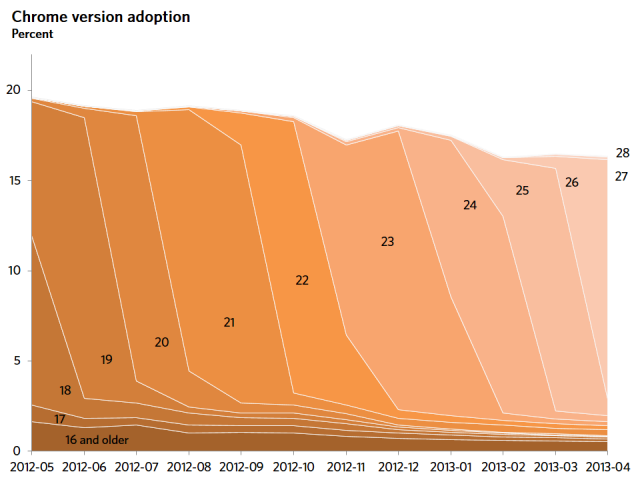 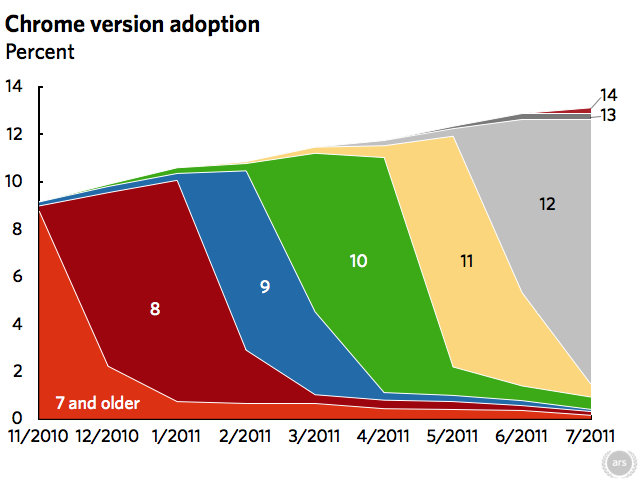 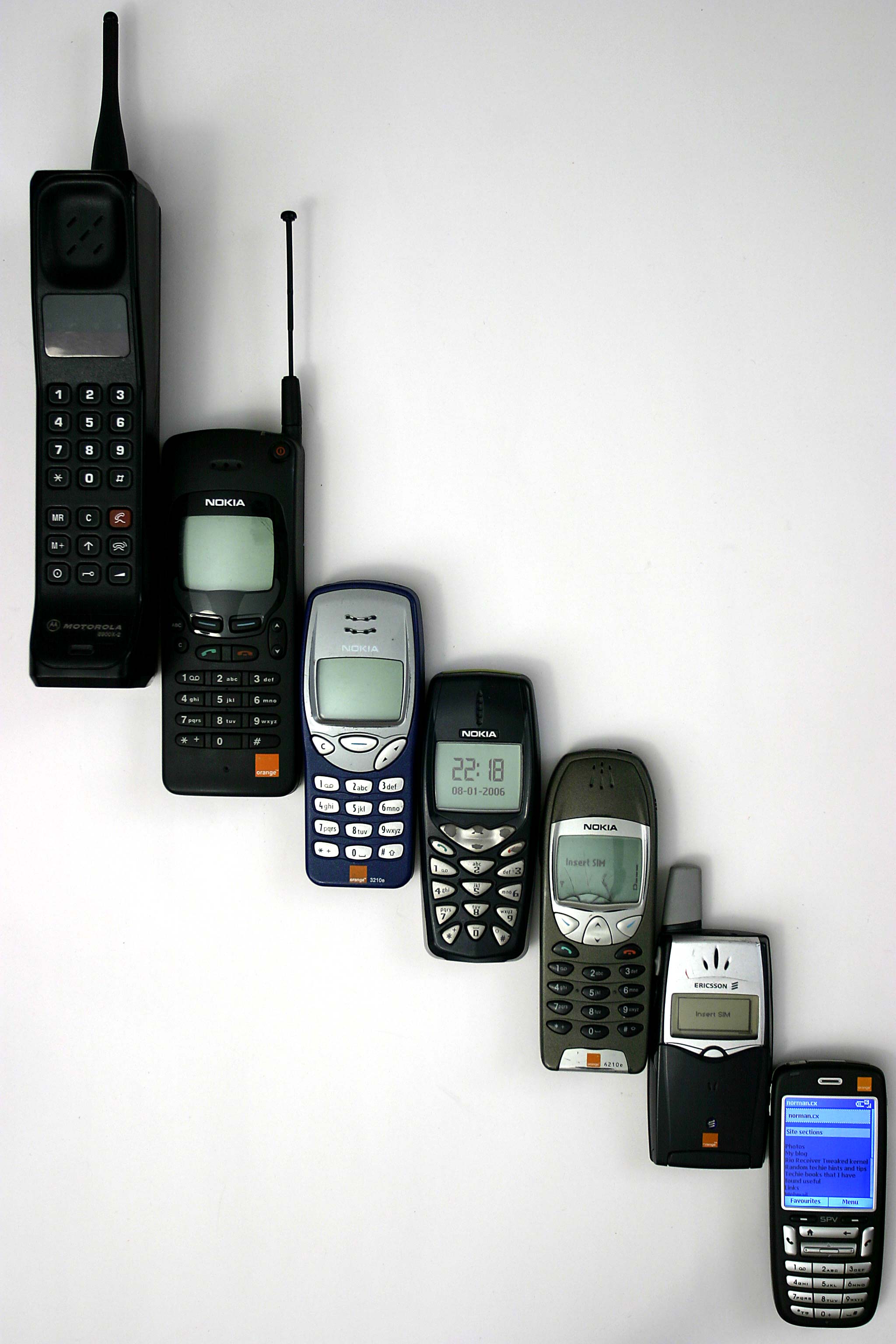 Focus:
Budget / Rate of Growth
Introducing New
Products
Focus:
Persuasion / Less Profit
Managing Mature
Products
Focus:
Future Adaptation
New or Improve?
Focus:
New Markets
New Strategies
Focus:
Dying Products
Phase Out
Planning for Life Cycle Stages
Vynucene inovace vs dobrovolne inovace
Především právní úprava a požadavky
Aktuálně emise aut, továren (povolenky)
Zákaz olovnatých benzínů, jiné plasty

Dobrovolné jsou driven by demand and market…
PDCA – Demmingův kruh
Plán Prověřit současnou výkonnost a posoudit případné problémy či omezení procesů. Shromáždit data o hlavních problémech a zaměřit se na hlavní příčiny problémů. Navrhnout možná řešení a naplánovat provedení nejvhodnějšího řešení. 
Provedení Realizace zamýšleného řešení. 
Kontrola, měření Zhodnotit výsledky testu a posoudit, zda bylo plánovaných výsledků dosaženo. Pokud se vyskytnou nějaké problémy, zaměřit se na překážky, které brání zlepšení. 
Akce Na základě otestovaného řešení a vyhodnocení dosaženého zhodnocení rozpracovat konečné řešení tak, aby se stalo kdekoli použitelným trvalým a integrovaným novým přístupem.
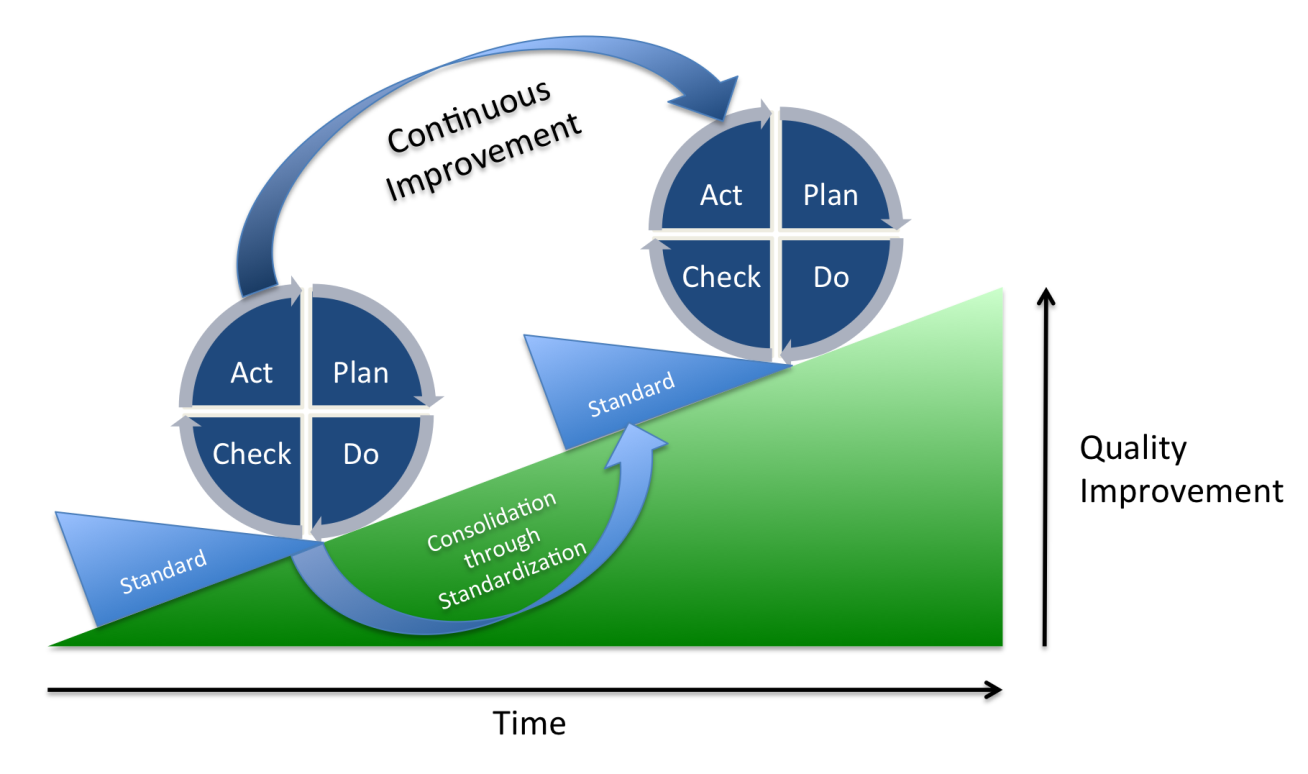 Ochrana
527/1990 o vynálezech a zlepšovacích návrzích
http://www.upv.cz/cs/prumyslova-prava/vynalezy-patenty.html urad prumysloveho vlastnictvi
(1) Patenty se udělují na vynálezy, které jsou nové, jsou výsledkem vynálezecké činnosti a jsou průmyslově využitelné.
(2) Za vynálezy se nepovažují zejména a) objevy, vědecké teorie a matematické metody;
b) estetické výtvory;
c) plány, pravidla a způsoby vykonávání duševní činnosti, hraní her nebo vykonávání obchodní činnosti, jakož i programy počítačů;
d) podávání informací.
Proto, aby patent zůstal v platnosti, je nutno platit tzv. udržovací poplatky, a to v každém státu zvlášť. Maximální možná délka patentové ochrany je 20 let.
Mezinárodně…
Agreement on Trade Related Aspects of Intellectual Property Rights (TRIPS) od WTO

copyright automaticky
patent na 20 let v každém členském státě…
Product life cycle assesment
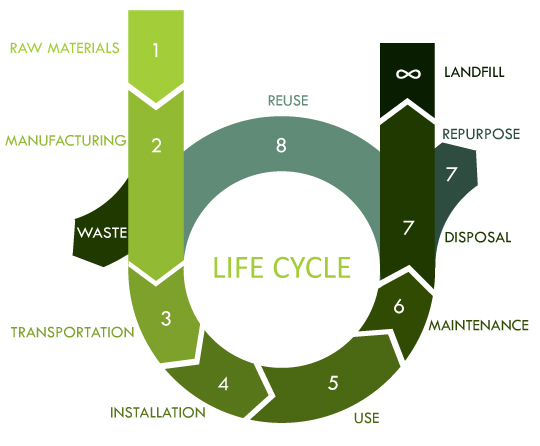 Product life cycle assesment
moderní trend výzkumu výrobků
od kolébky do hrobu
výrazné zapojení envirotrendu
Externality
lokální a globální dopad – je solární panel opravdu ekologický?
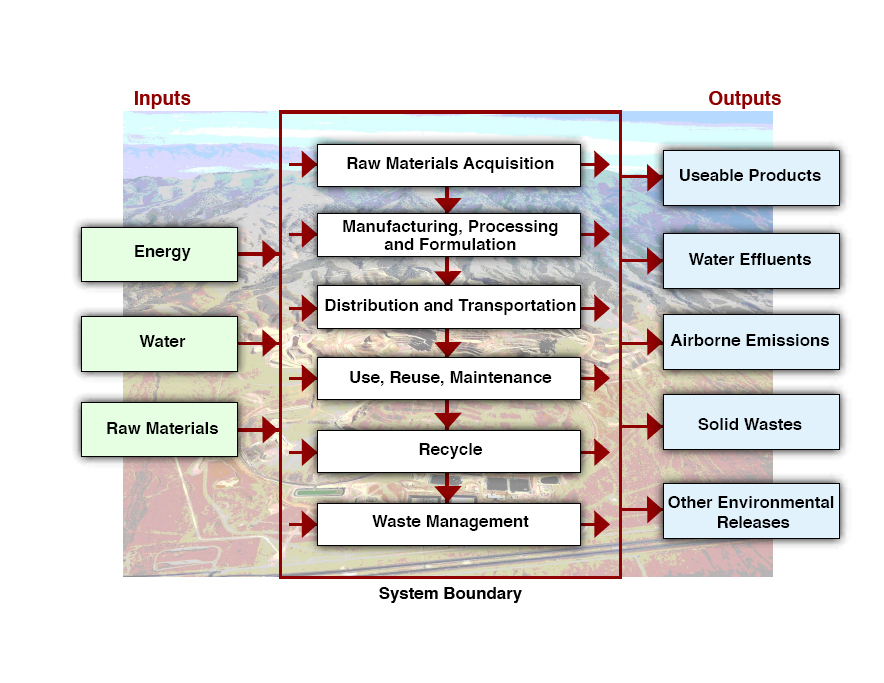 Povedená eko-výrobko-inovace
Děkuji za pozornost